Organisational Aspirations
FPA-SKPA Programme
GMME
Lasantha Wickremesooriya
Consultant Strategist
Organisational Aspirations
Why it exists
Purpose
Organisational Aspirations
Future it wants to create!
What is Important
Values
Vision
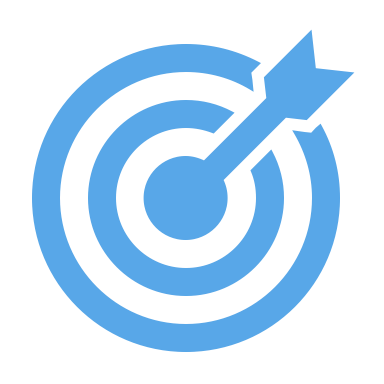 Vision
The intended future of the Organisation
A one-sentence statement describing the clear and inspirational long-term desired change resulting from an organization or program’s work.
Vision statements
Oxfam: A just world without poverty (5 words)
Human Rights Campaign: Equality for everyone (3 words)
Save the Children: A world in which every child attains the right to survival, protection, development, and participation. (15 words)
Does Your Organisation Matter?
If your organization ceased to exist today, would the world be different tomorrow?
Why does your organization exist?
Purpose
It spells out:
 Why an organisation exist!
The contribution to society it aspires to make
Should transcend its service lifecycles
Must guide and inspire the organisation over the long run
Core elements of Your Purpose statement
Why it exists?
The unique value it brings to the world!
What sets it apart!
Why and to whom does it matter!
IKEAPurpose Statement
“To create a better everyday life for the many people by offering a wide range of well designed, functional home furnishing products at prices so low, that as many people as possible will be able to afford them”
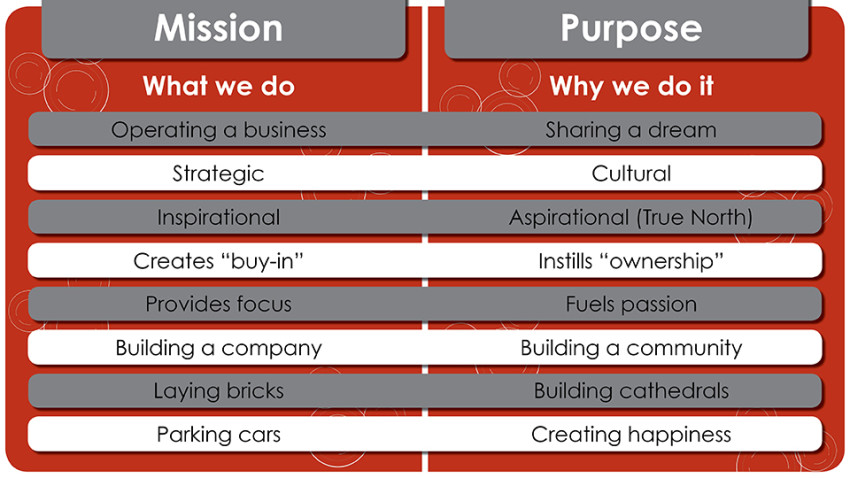 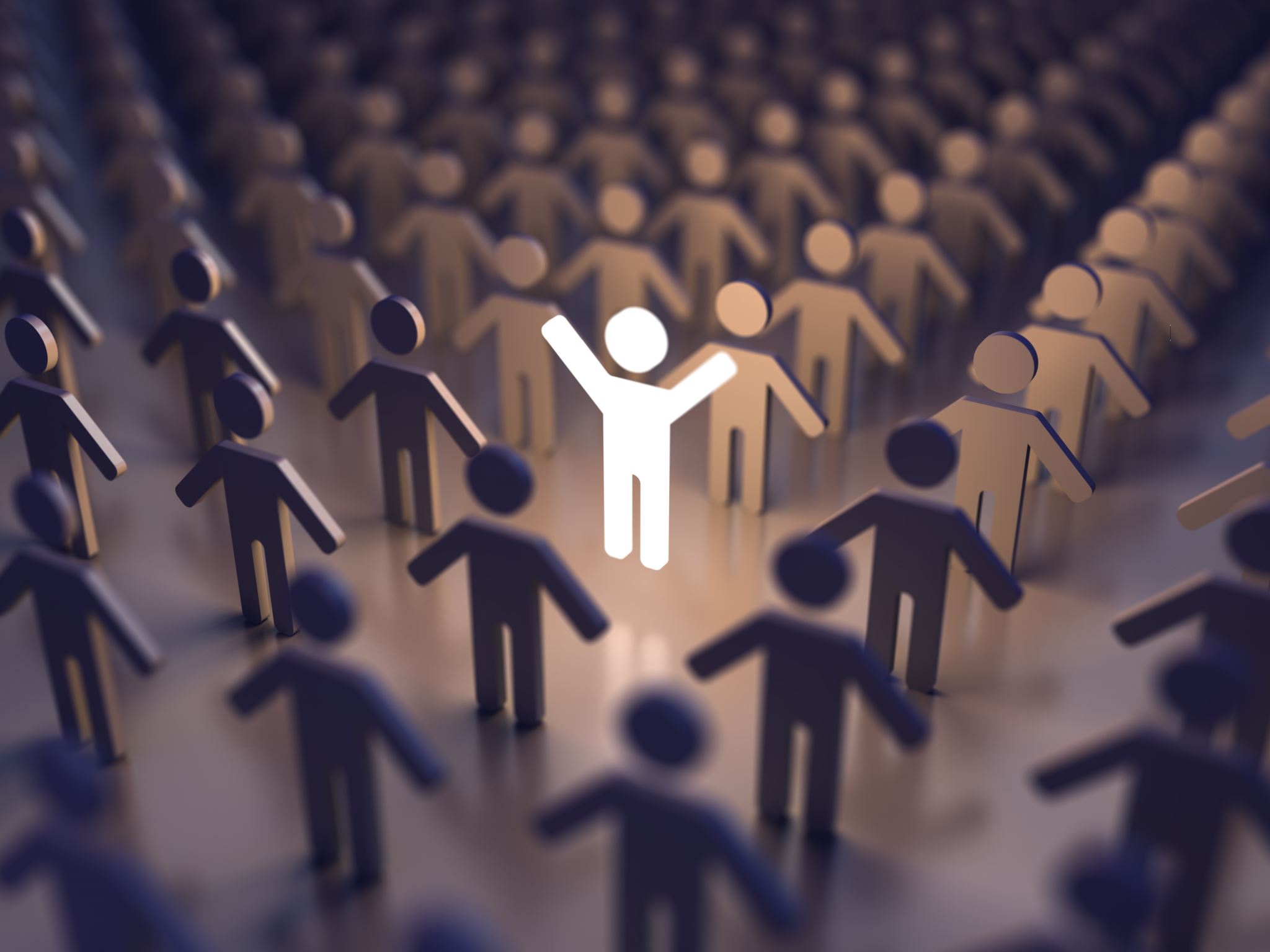 Values
Statement of values communicate the underlying and enduring core ‘principles’ that guide an organisation’s strategy and define the way that the organisation should operate.
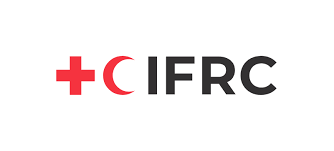 Humanity,
Impartiality, 
Neutrality, 
Independence, 
Voluntary Service, 
Unity 
Universality.
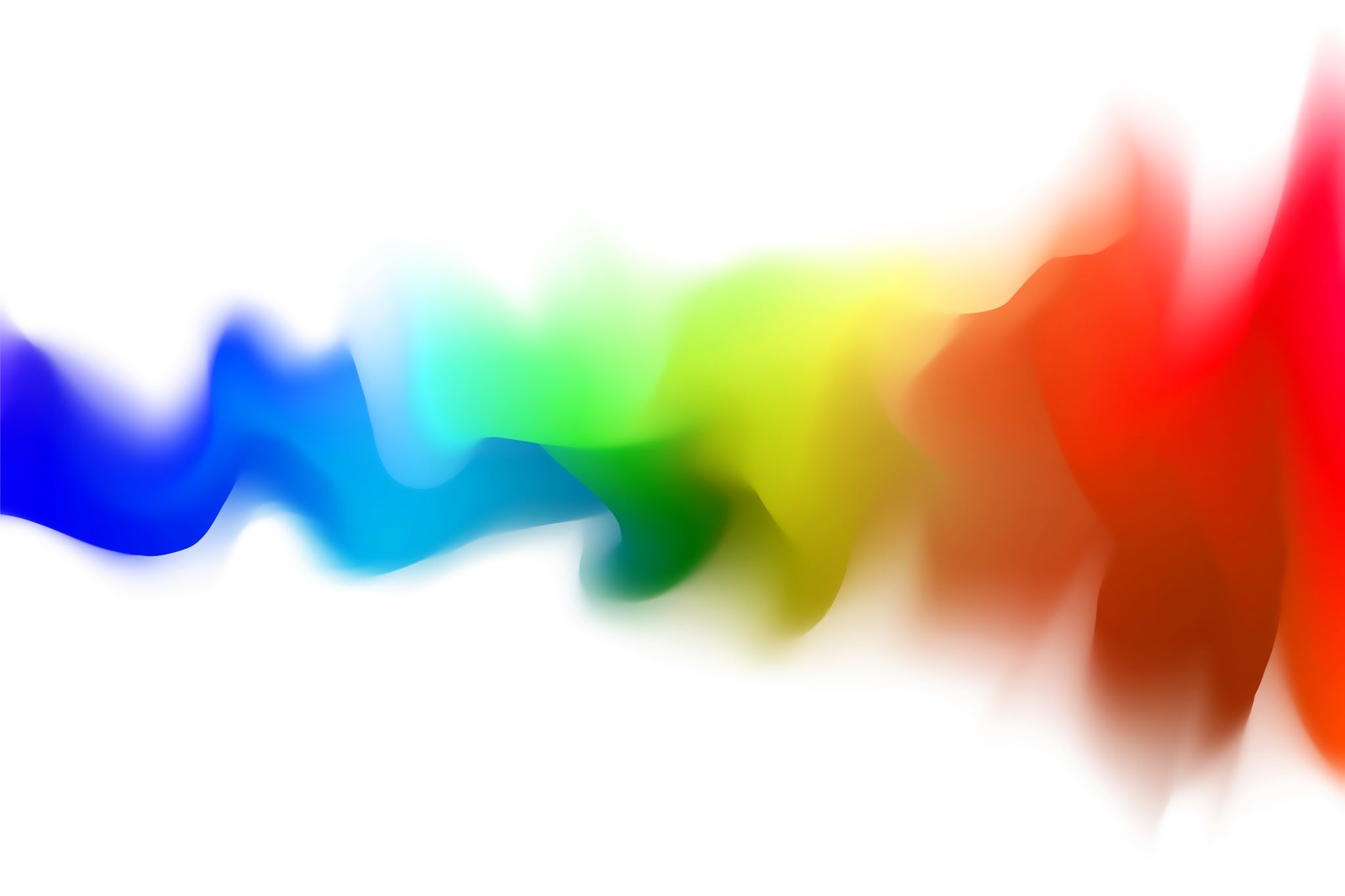 Discussion time